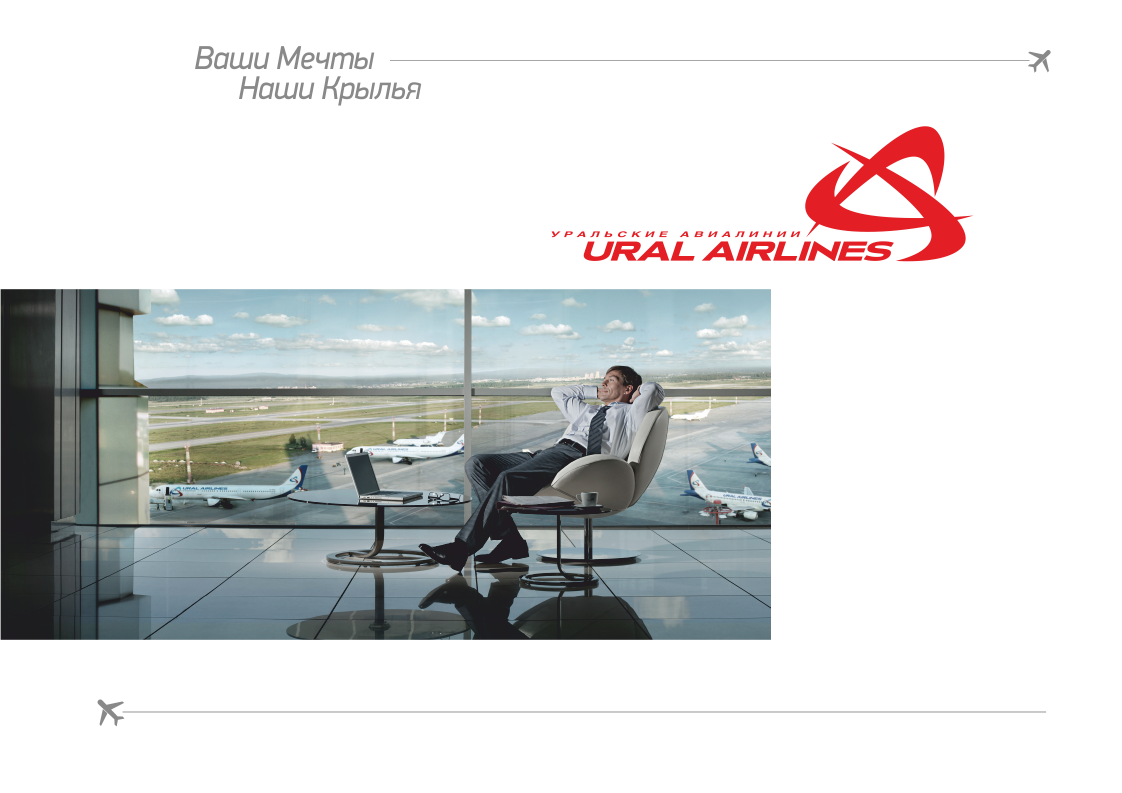 13.07.2015
ЗАПУСК ПРОДАЖ 
ДОПОЛНИТЕЛЬНЫХ
УСЛУГ НА EMD
АНОНС
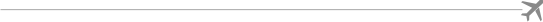 C 13.07.15 Авиакомпания «Уральские авиалинии» запускает продажу дополнительных услуг на EMD в GDS Amadeus на всех рынках
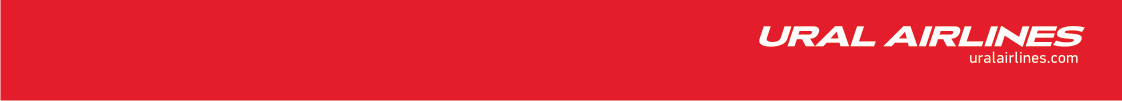 СПИСОК УСЛУГ
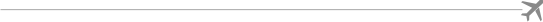 АВТОМАТИЧЕСКАЯ ОЦЕНКА
Животное в кабине ВС (PETC)
Несопровождаемый ребенок (UMNR)
Сэндвич (SNML)
Горячее питание (HTML)
Рыбное питание (SFML)
Детское питание (CHML)
Вегетарианское питание (VGML)
Платное место (RQST)
сверхнормативный багаж (xbag)
РУЧНАЯ ОЦЕНКА
ДЕПОЗИТ (DEPO)
ШТРАФЫ (PENF)
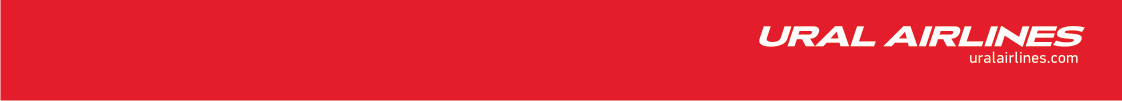 УСЛУГИ С АВТОМАТИЧЕСКОЙ ОЦЕНКОЙ
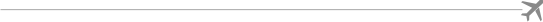 * Поле «Тариф» носит информативный характер, актуальные цены опубликованы в каталоге услуг GDS
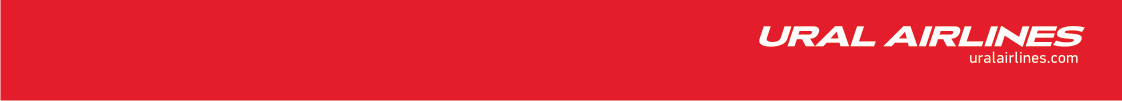 УСЛУГИ С АВТОМАТИЧЕСКОЙ ОЦЕНКОЙ
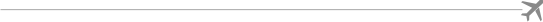 * Поле «Тариф» носит информативный характер, актуальные цены опубликованы в каталоге услуг GDS
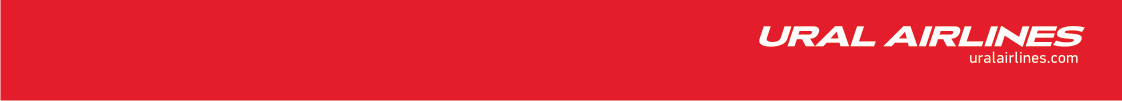 УСЛУГИ С АВТОМАТИЧЕСКОЙ ОЦЕНКОЙ
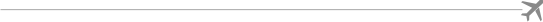 ПРИМЕР SVXAER 5KG
СТОИМОСТЬ 1КГ = 300руб
ПРИ ОПЛАТЕ В АЭРОПОРТУ 5КГ=1500р.
ПРИ ОПЛАТЕ ЗАРАНЕЕ В КАССЕ
СТОИМОСТЬ 5КГ=1200р.
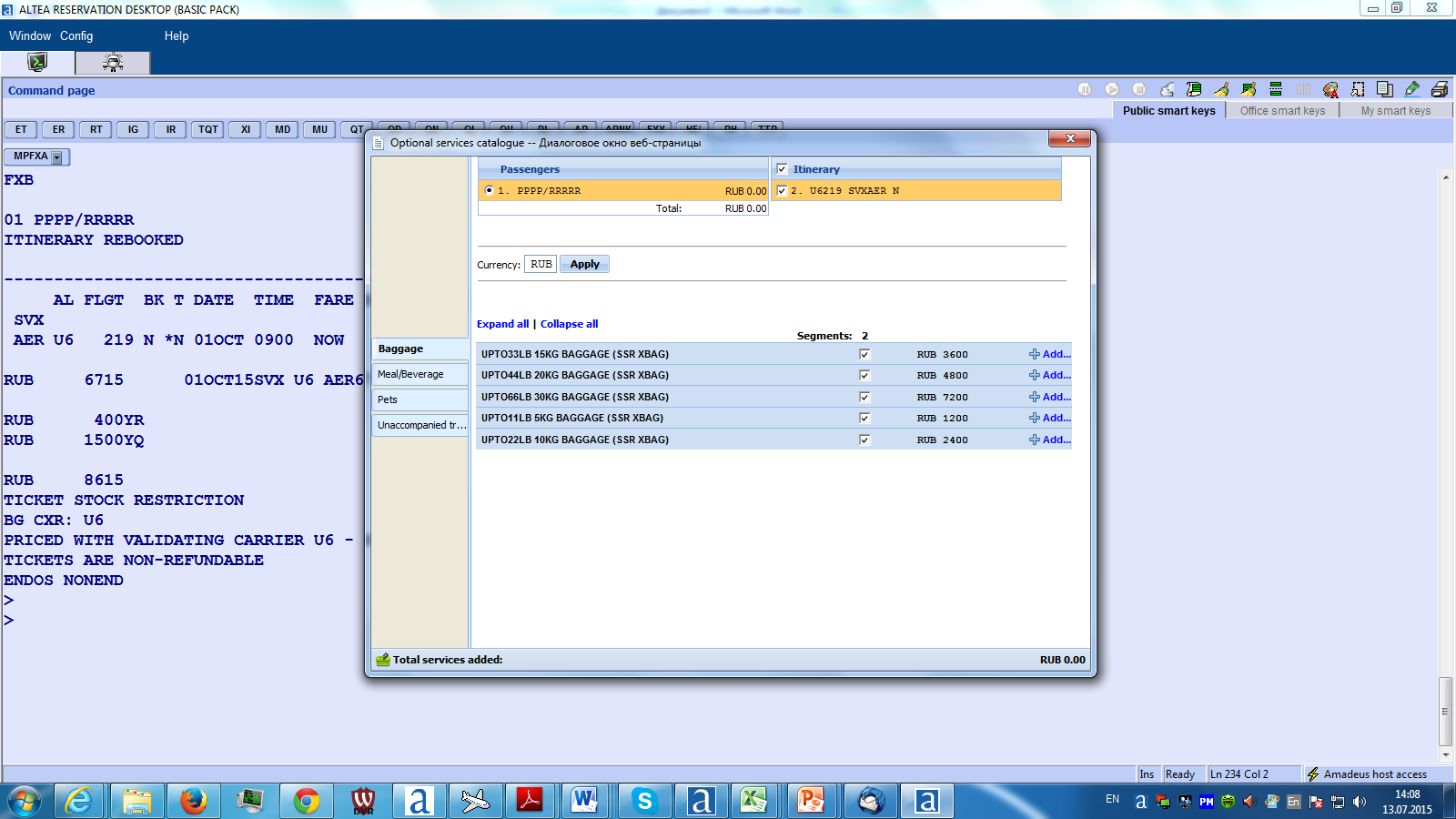 * Поле «Тариф» носит информативный характер, актуальные цены опубликованы в каталоге услуг GDS
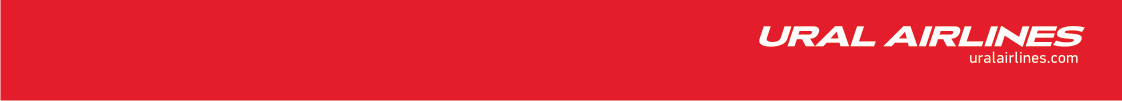 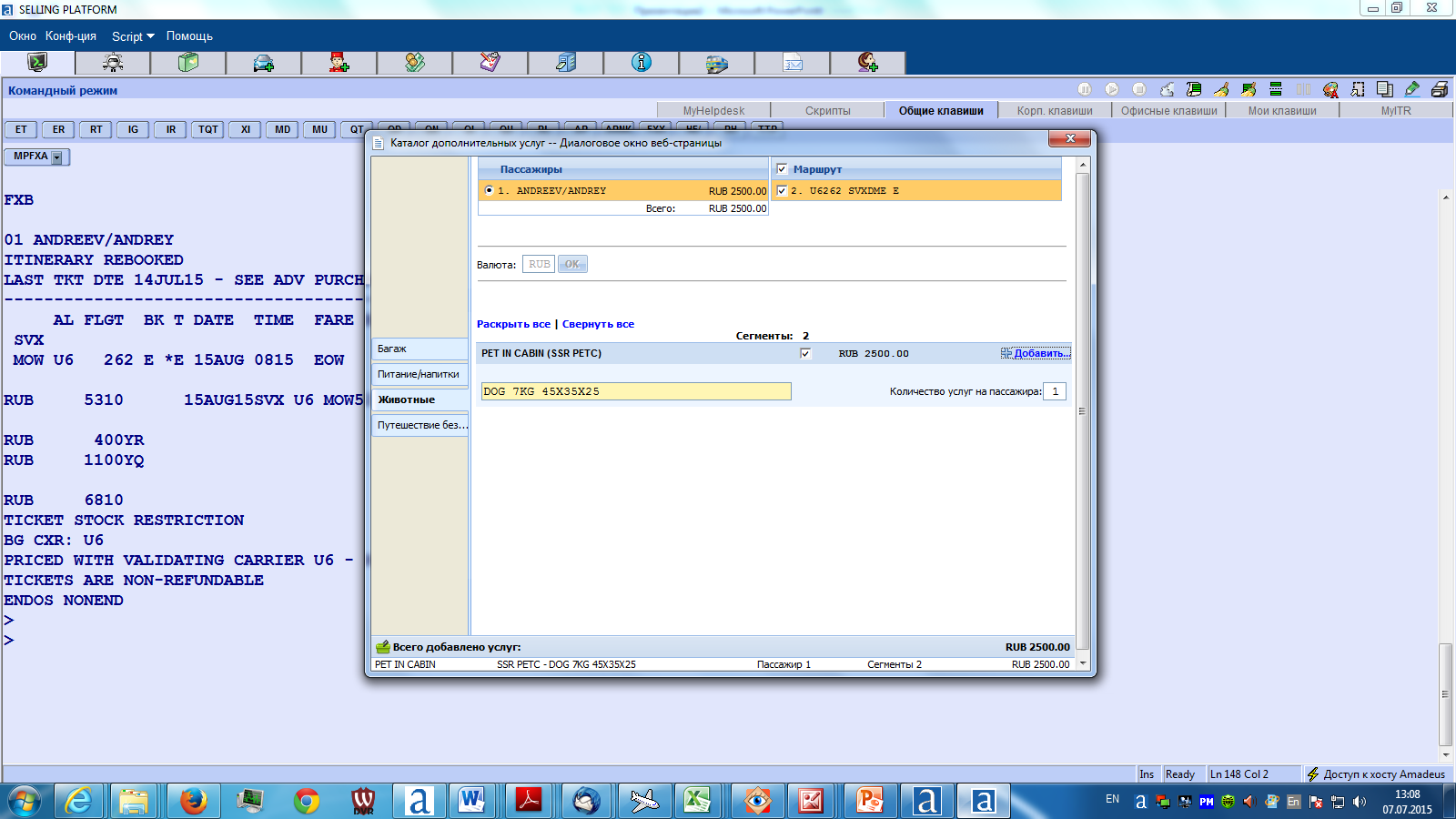 БРОНИРОВАНИЕ ДОПОЛНИТЕЛЬНЫХ УСЛУГ
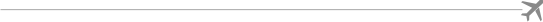 ВОЗМОЖНОСТЬ БРОНИРОВАНИЕ ЗАПРОСОМ ЛИБО ЧЕРЕЗ КАТОЛОГ УСЛУГ
ЗАПРОС:
SR PETC - DOG 7KG 45X35X25
КАТАЛОГ:
FXK
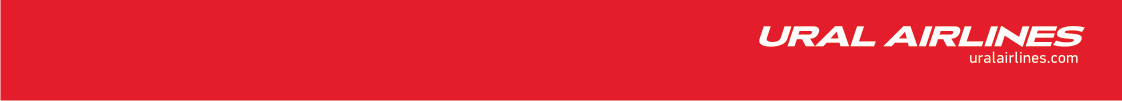 АВТОМАТИЧЕСКАЯ ОЦЕНКА
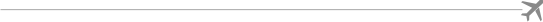 FXG
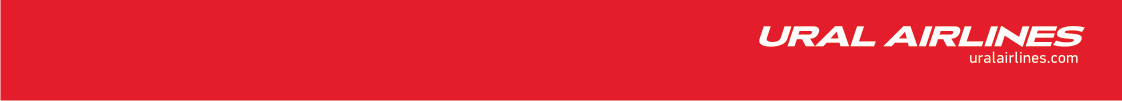 ВЫПУСК EMD
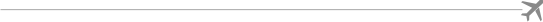 TTP/TTM/RT – ВЫПУСК БИЛЕТА И EMD ОДНОВРЕМЕННО
TTM/RT – ВЫПУСК EMD ОТДЕЛЬНО ОТ БИЛЕТА
TTP/TTM/RT/T-U6 - ВЫПУСК БИЛЕТА И EMD ОДНОВРЕМЕННО ПО ДОГОВОРУ ET-DIRECT
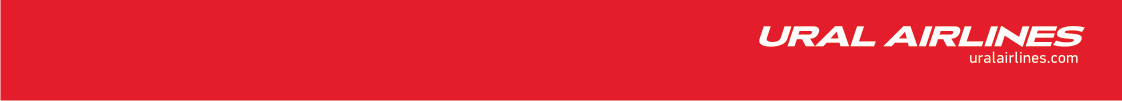 ПРОСМОТР EMD
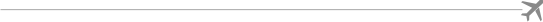 EWD/L8
EWD/EMD262-4550009036
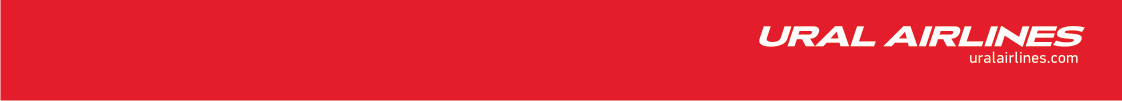 ВЫБОР МЕСТА В САЛОНЕ ВС
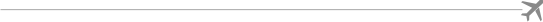 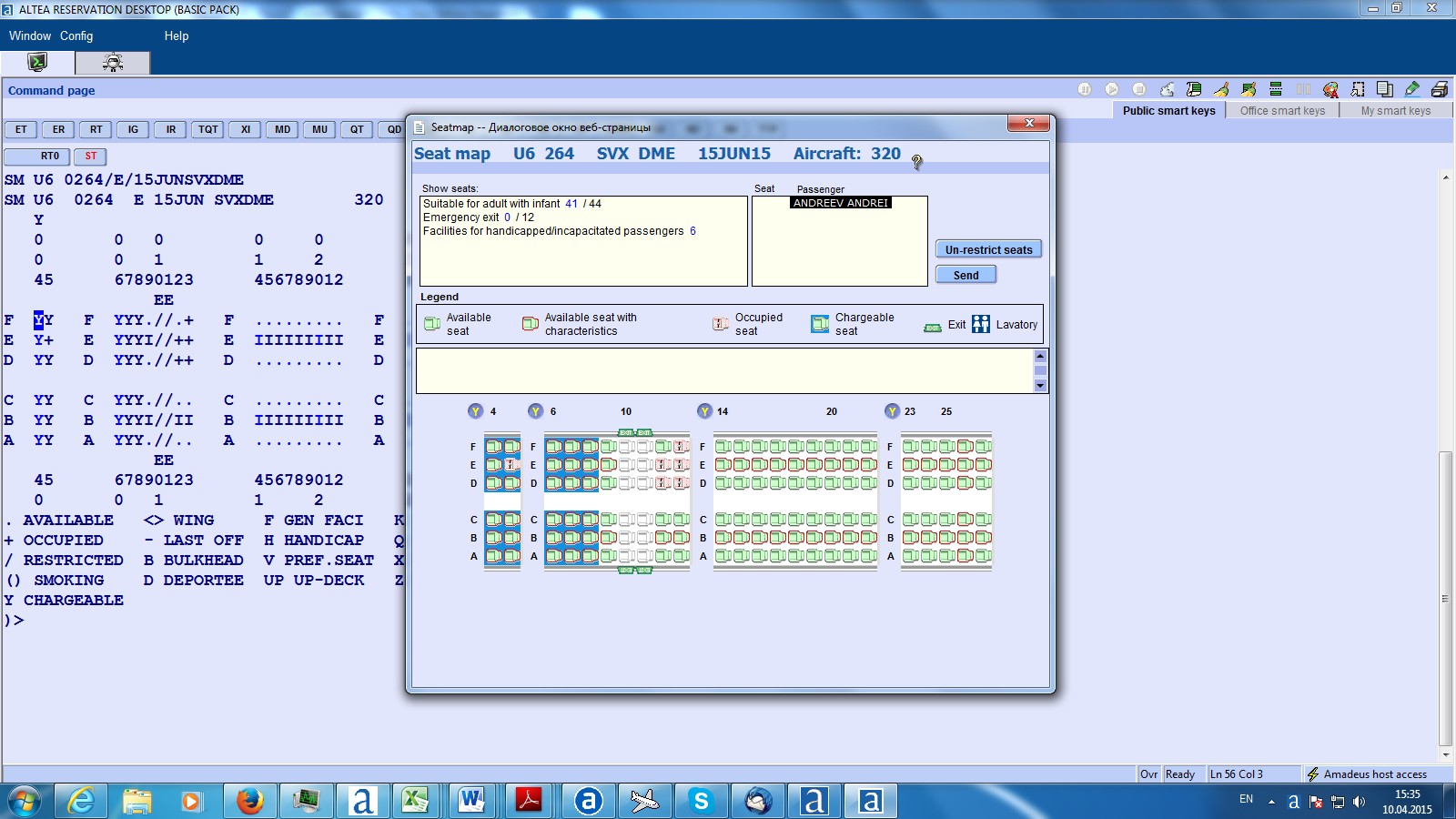 SM2
ST/4A
FXG
TTP/TTM/RT
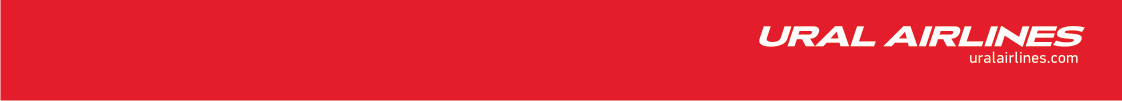 FARE RULES / УСЛОВИЯ ПРИМЕНЕНИЯ ТАРИФА
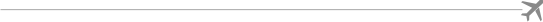 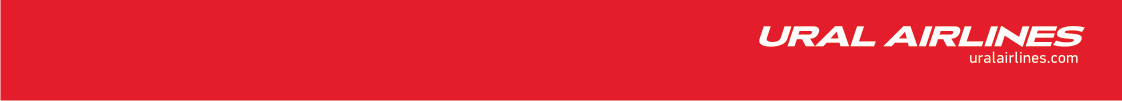 ДОКУМЕНТАЦИЯ
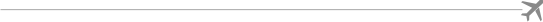 КЛУБ АГЕНТОВ. РАЗДЕЛ EMD.
http://club.uralairlines.ru/passenger/emd
Пошаговые инструкции
Основной регламентирующий документ:
U6 Service Policies JUN2015
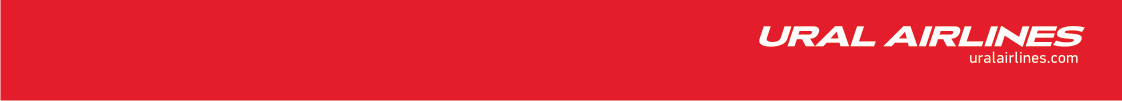 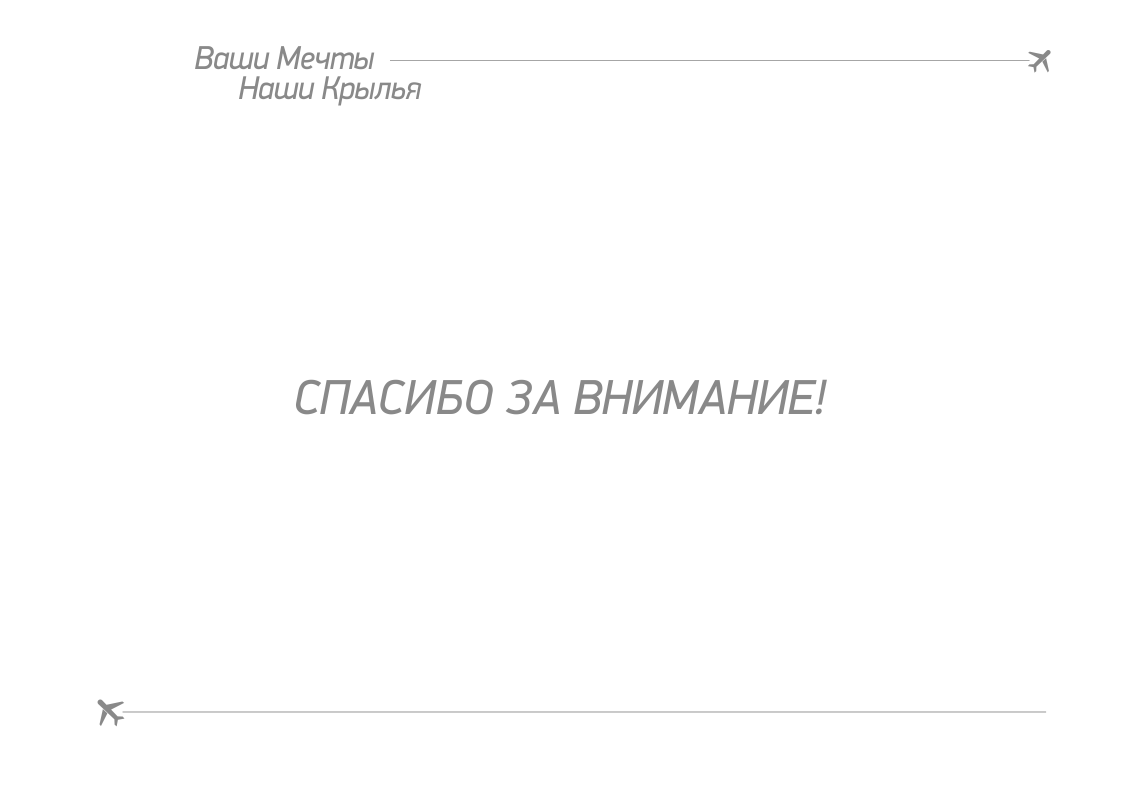